Gebruikersbijeenkomst
Data.overheid.nl
Team Data.overheid.nl
23 November 2018
Den Haag | 23 november 2018
1
Programma
13.00 - 13.15 	Hayo Schreijer & Jelle Verburg (data.overheid.nl) 				– Introductie & nieuwste ontwikkelingen 
13.15 - 13.45 	Paul Stapersma & Joep van Genuchten (TNO, 				Alliander, Enexis) – Linked Energie Data
13.45 - 14.00 	Verplaatsen naar workshopzalen	
14.00 - 14.45 	Workshopronde 1

14.45 - 15.00		Pauze/verplaatsen naar workshopzalen 

15.00 - 15.45 	Workshopronde 2
15.45 - 16.00 	Verplaatsen naar Oostvaardersplassenzaal
16.00 - 16.25 	Afsluiting, wrap-up
2
16.30 afsluiting: borrel in de Skylounge (Noord toren)!
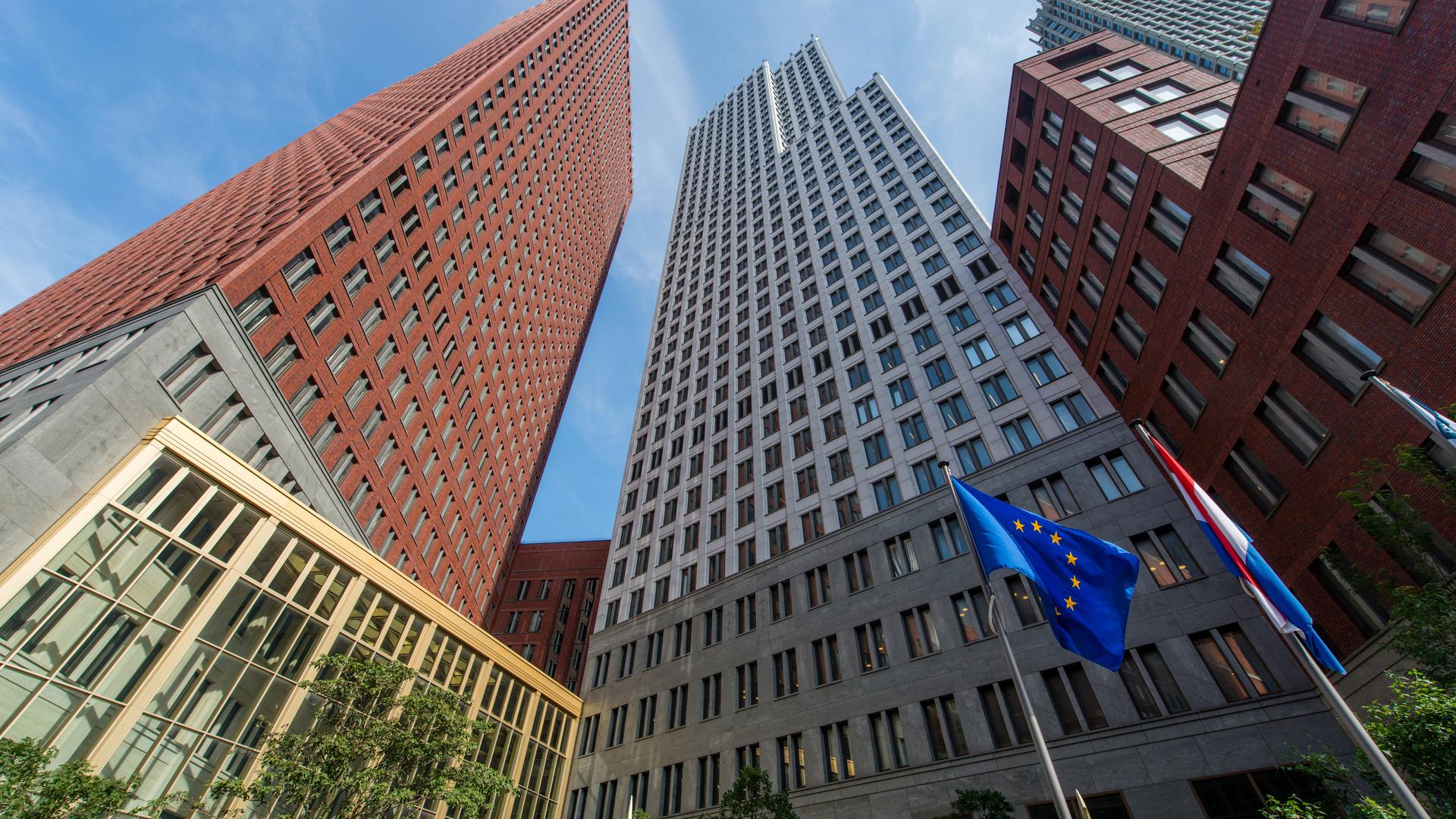 Oud en vertrouwd
[Speaker Notes: Jelle pakt over]
Bijeenkomst ‘nieuwe’ stijl
Workshopronden
Meer verdieping
Nog interactiever
Wat is nieuw?
Indeling Workshopronde 1
Dennis Ramondt (CBS)Hoe open ik data? Arianezaal (Jelle)
Sander Janssen (WUR)Toepassing open data  - Peelzaal (Merel)
Hayo Schreijer (KOOP)Hergebruik open data Oostvaardersplassenzaal
6
Indeling Workshopronde 2
Dick ter Steege (CBS)Wereld achter Statline Van Campenzaal (Jelle)
Martijn de Meulder (Waterkaart)- Toepassing open data   Peelzaal (Merel)
Gianfranco Cecconi (EDP)Gebruik DCAT/CKAN Oostvaardersplassenzaal (Hayo)
1. INTRODUCTIE
Hayo Schreijer & Jelle Verburg (data.overheid.nl)
7
[Speaker Notes: Aantal datasets boven de 11.000, Drenthe datasets uit inventarisatie toegevoegd.]
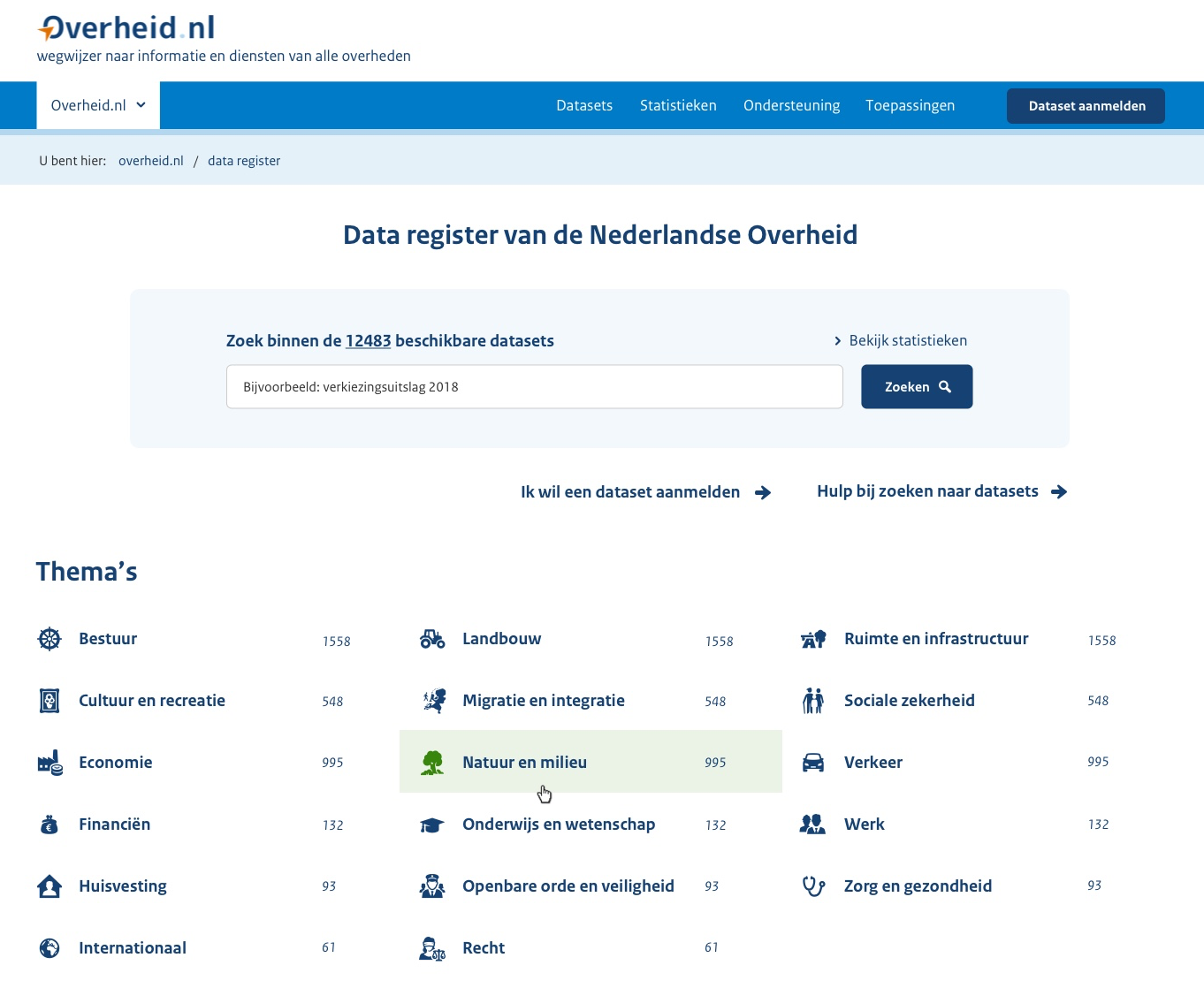 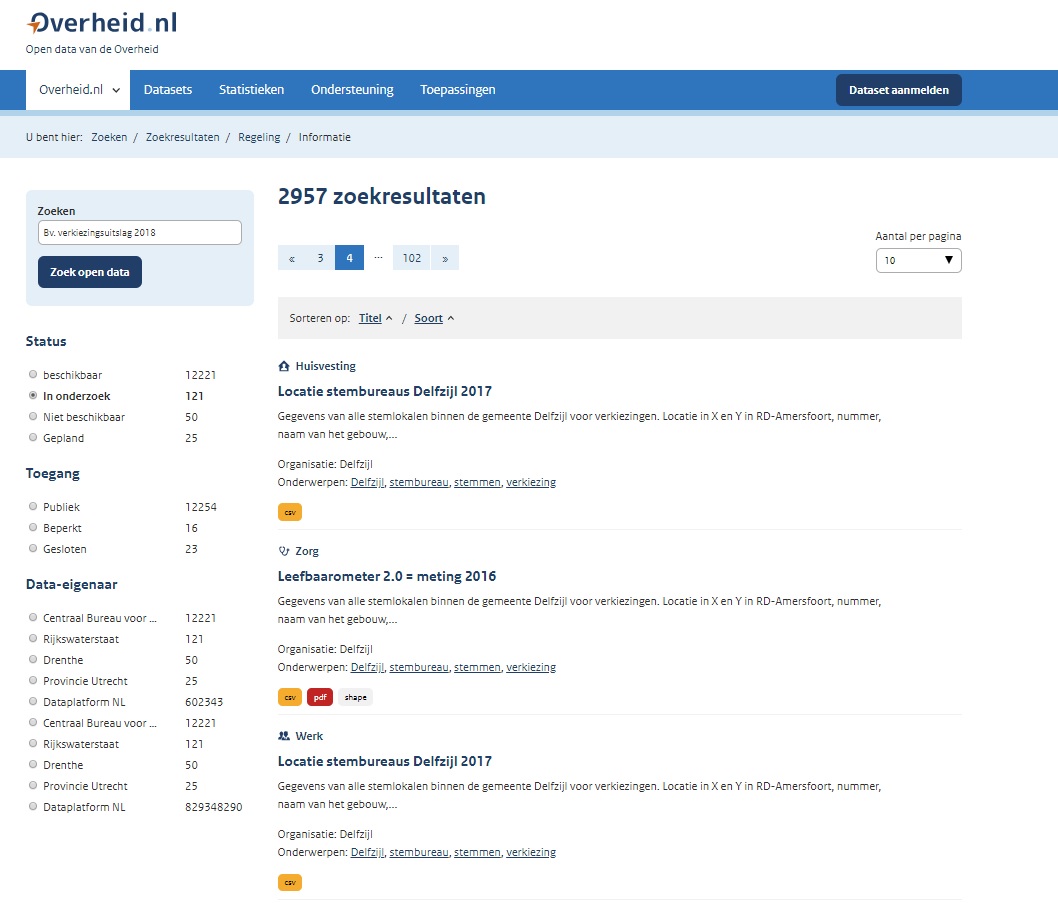 zoekpagina
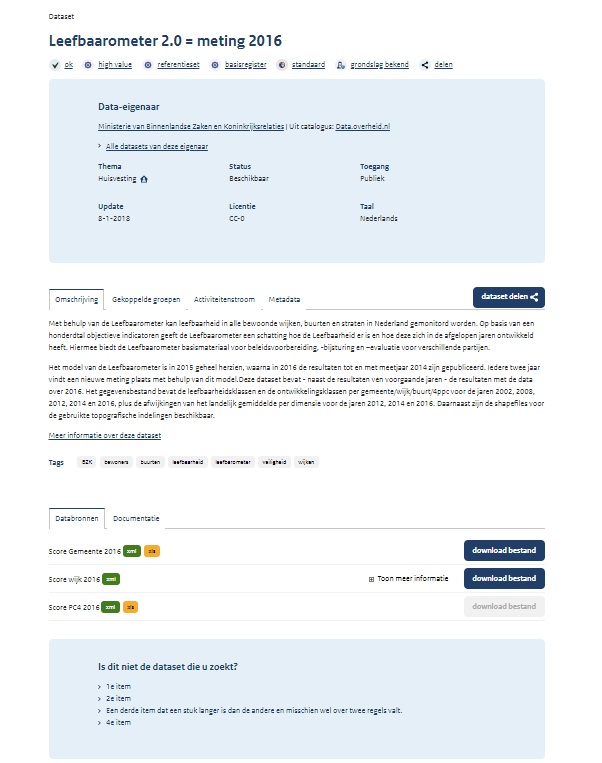 dataset
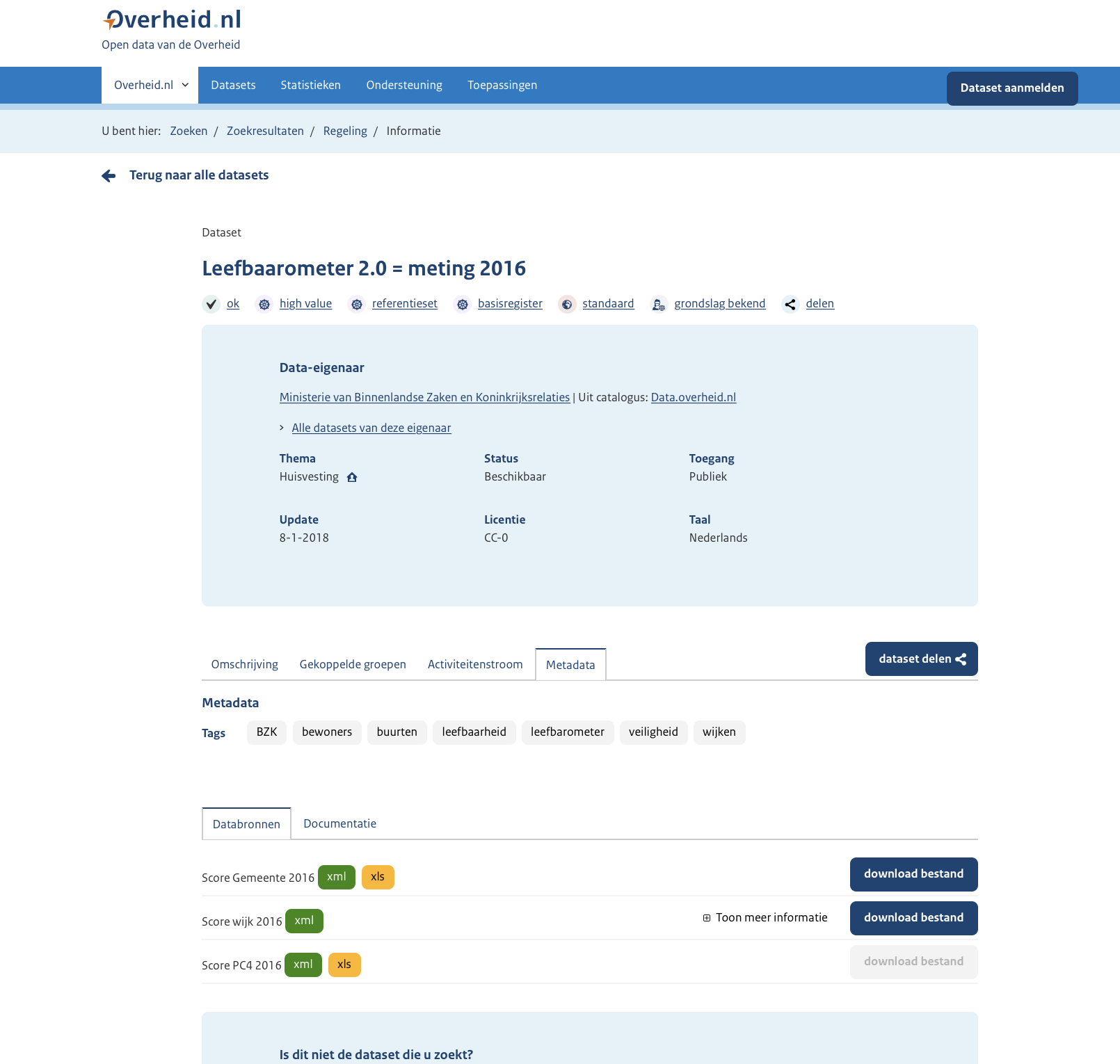 Dataset classificaties
Vermeldingen over Q3/Q4 2018
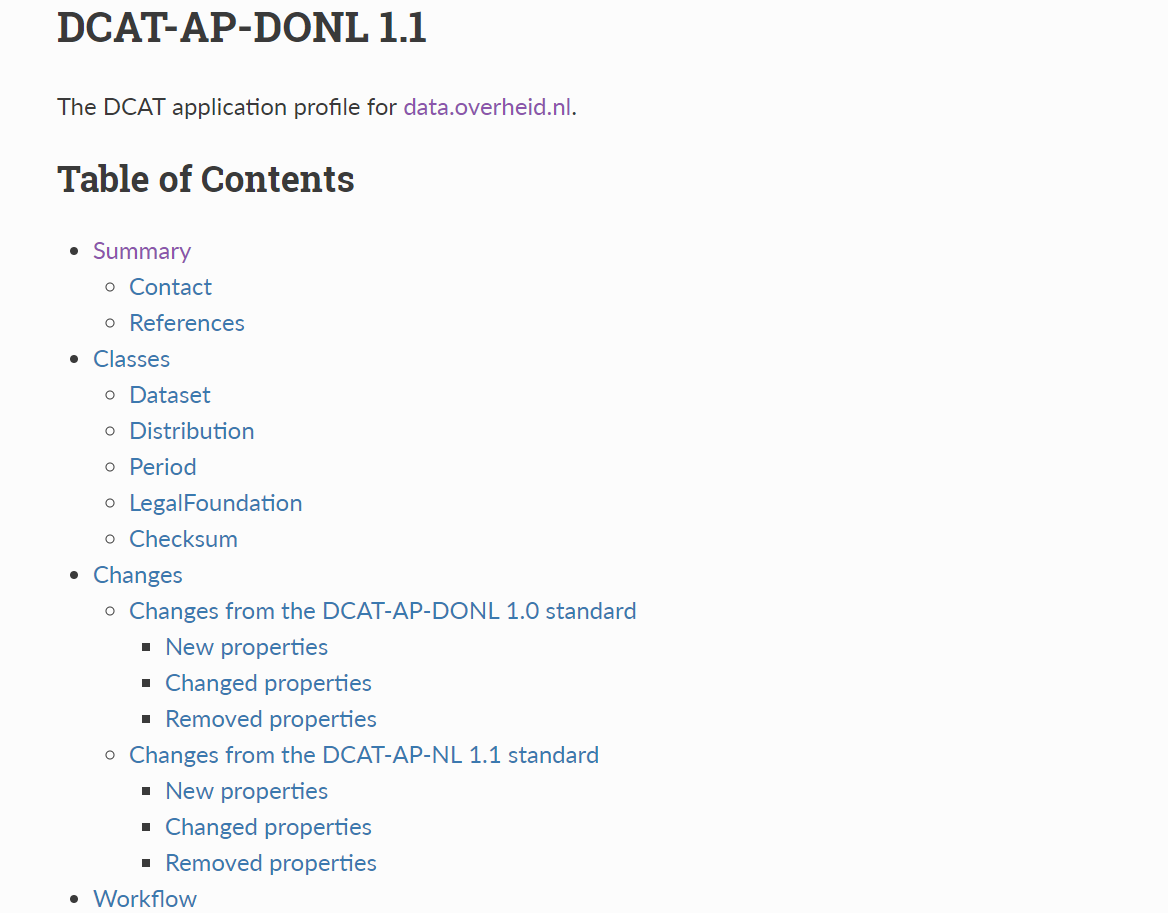 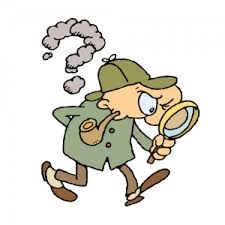 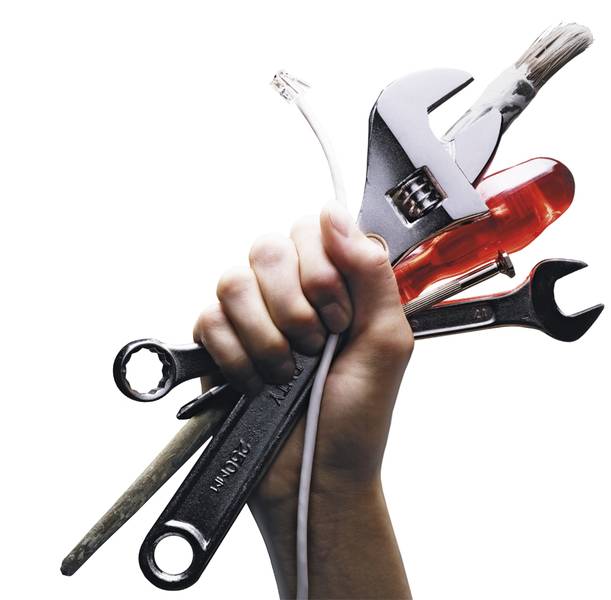 [Speaker Notes: Hayo pakt hierna over.]
Afstemming EU
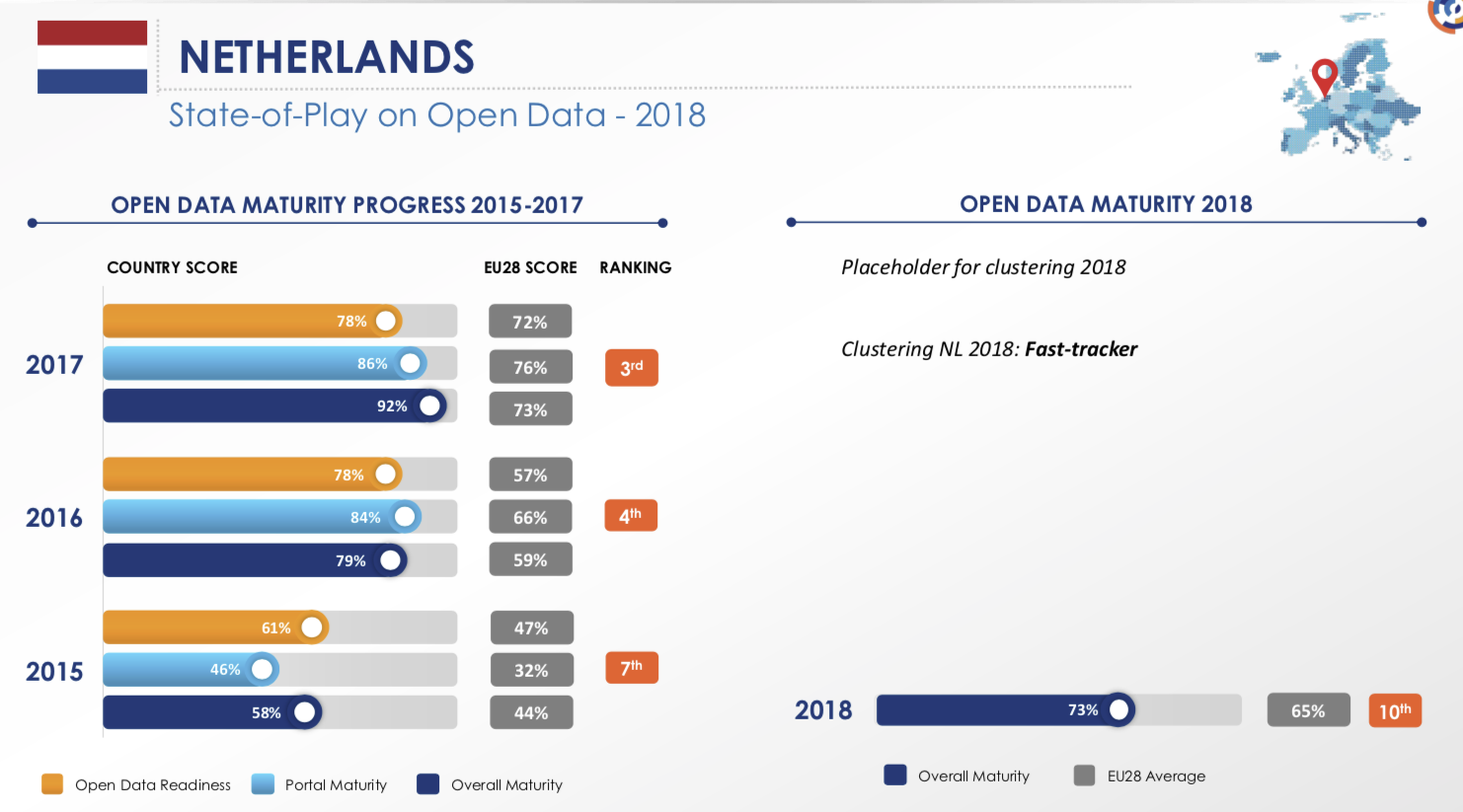 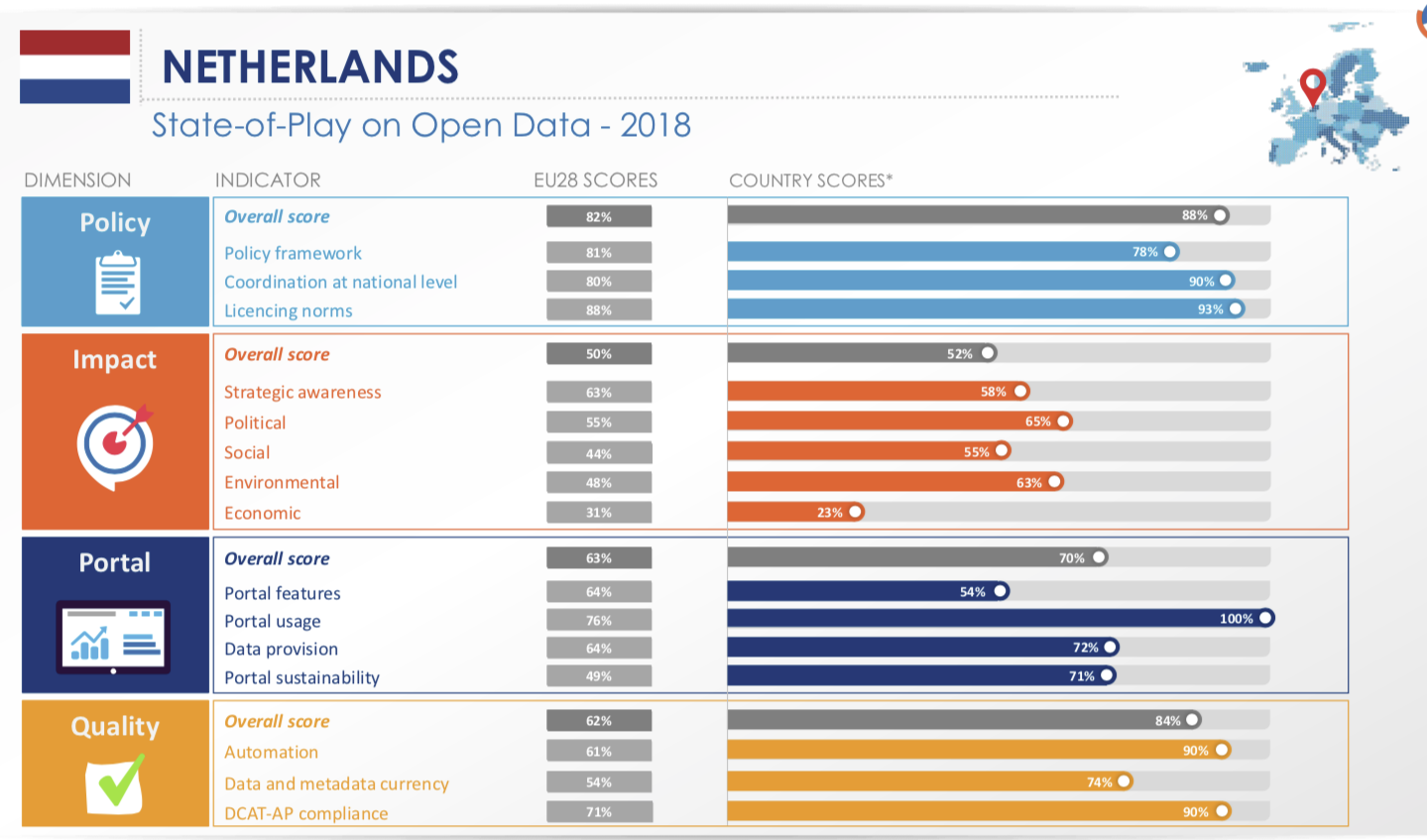 Afstemming EU
Meten van impact van openen van data
France, Ireland, Spain:  veel energie in hergebruikers, impact meten
Interessant: “verticals” - specifieke data domeinen als focus voor data ontwikkeling
Wat is er nieuw op data.overheidHigh value datasets
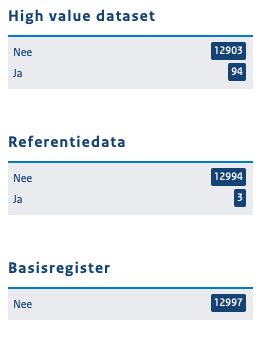 Grote economische, maatschappelijke waarde
High Value lijsten: 

Gemeenten 
Provincies
Waterschappen (i.o.)
RIJK (i.o.)
Wat is er nieuw op data.overheid
Referentie datasets
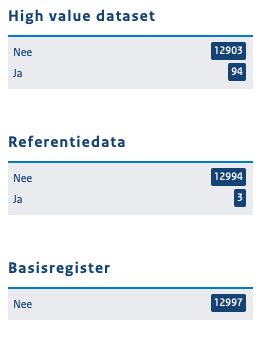 Handige data voor hergebruik van andere datasets
Referentiedata: 

Overheidsorganisaties
Prijsindex CBS
Woningprijsindex Kadaster
Gem. indeling Kadaster
……
In de pijplijn
CBS/Kadaster samenwerking 
 Landelijke dekkende datasets
Classificaties
Referentiedatasets
Groeperen datasets
High Value datalijst RIJK
Toepassingen overzicht
Programma
13.00 - 13.15 	Hayo Schreijer & Jelle Verburg (data.overheid.nl) 				– Introductie & nieuwste ontwikkelingen 
13.15 - 13.45 	Paul Stapersma & Joep van Genuchten (TNO, 				Alliander, Enexis) – Linked Energie Data
13.45 - 14.00 	Verplaatsen naar workshopzalen	
14.00 - 14.45 	Workshopronde 1

14.45 - 15.00		Pauze/verplaatsen naar workshopzalen 

15.00 - 15.45 	Workshopronde 2
15.45 - 16.00 	Verplaatsen naar Oostvaardersplassenzaal
16.00 - 16.25 	Afsluiting, wrap-up
20
Indeling Workshopronde 1
Dennis Ramondt (CBS)Hoe open ik data? Arianezaal (Jelle)
Sander Janssen (WUR)Toepassing open data  - Peelzaal (Merel)
Hayo Schreijer (KOOP)Hergebruik open data Oostvaardersplassenzaal
22
Indeling Workshopronde 2
Dick ter Steege (CBS)Wereld achter Statline Van Campenzaal (Jelle)
Martijn de Meulder (Waterkaart)- Toepassing open data   Peelzaal (Merel)
Gianfranco Cecconi (EDP)Gebruik DCAT/CKAN Oostvaardersplassenzaal (Hayo)